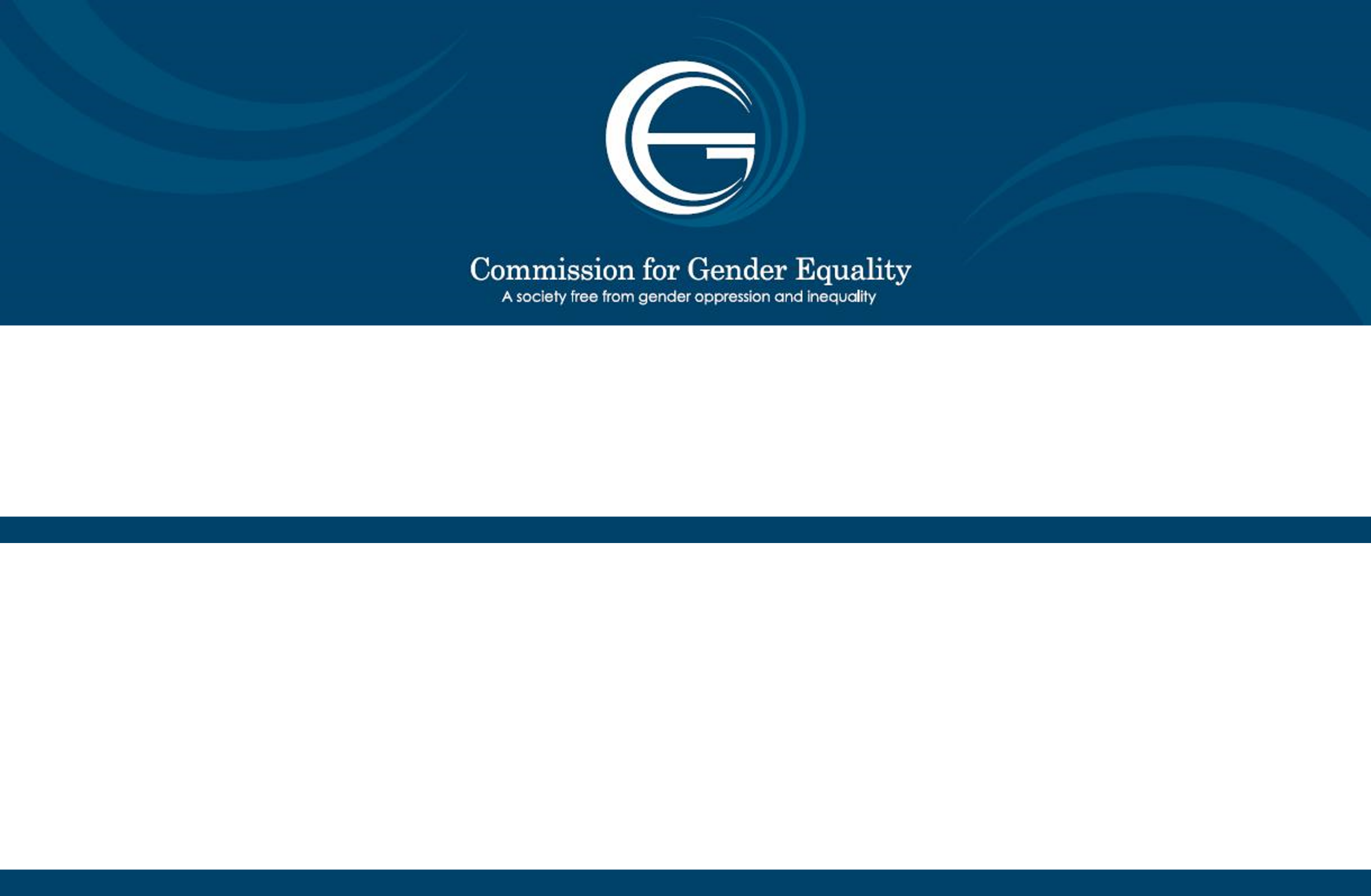 PROGRESS REPORT ON GENDER TRANSFORMATION INVESTIGATIONS IN TECHNICAL AND VOCATIONAL EDUCATION AND TRAINING (TVET) COLLEGES 
2022

17 February 2023
2023/02/20
A Society Free From All Forms of Gender Inequality.
1
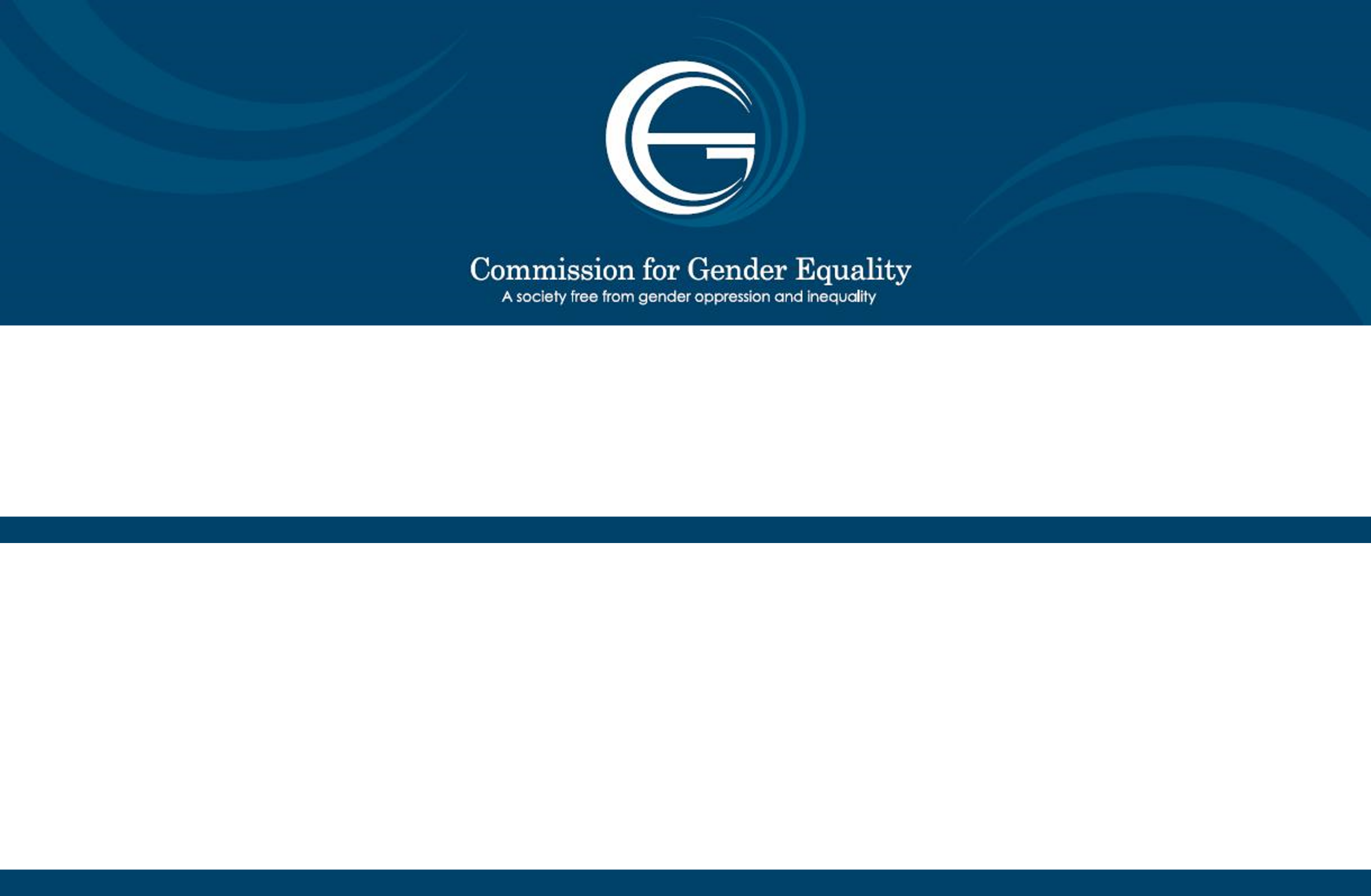 1. Introduction
In November 2022, the CGE conducted follow-up transformation hearings in the Technical and Vocational Education and Training (TVET) colleges in the financial year 2021/2022 to determine compliance with the CGE’s 2020/2021 report recommendations. The following entities formed part of the investigation:
Waterberg TVET College
Nkangala TVET College
Northern Cape Urban TVET College
Southwest Gauteng TVET College 


The objectives of the hearings were to ascertain the following:
2
A Society Free From All Forms of Gender Inequality.
2023/02/20
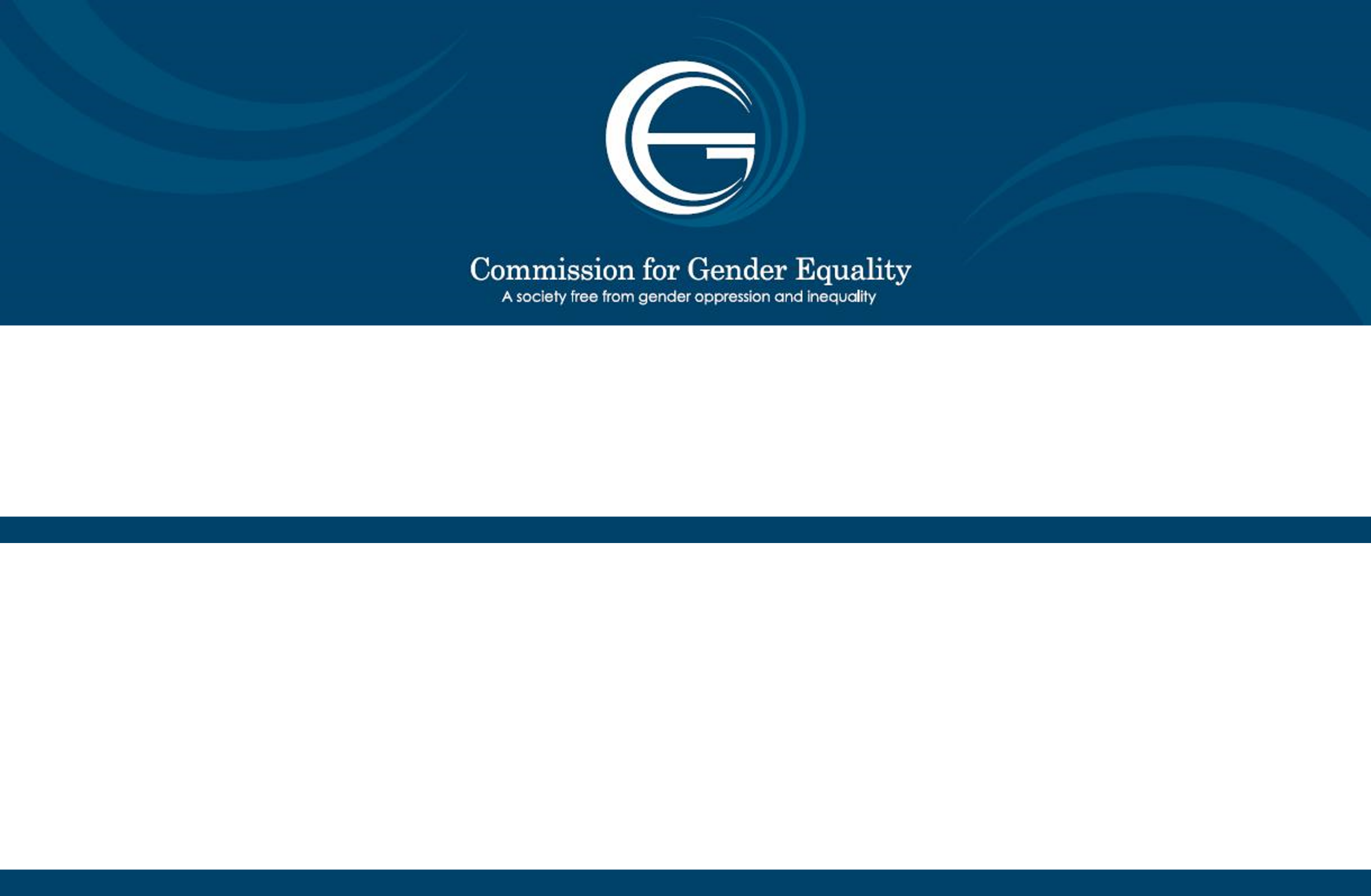 2. Objectives of hearings
Funding to students and colleges as a need to improve education and skills development;
The vulnerabilities and risks experienced by women in TVET colleges as employees and as students, inclusive of gender-based violence (GBV) related  matters;
The general level of non-compliance by employers with obligations flowing out of specific provisions of labour legislation aimed at promoting equality and affirming rights of women;
Reasons why employers fail to comply with obligations aimed at promoting gender equality in the workplace;
Obstacles faced by women in the workplace, which existing legislation fails to address;
3
A Society Free From All Forms of Gender Inequality.
2023/02/20
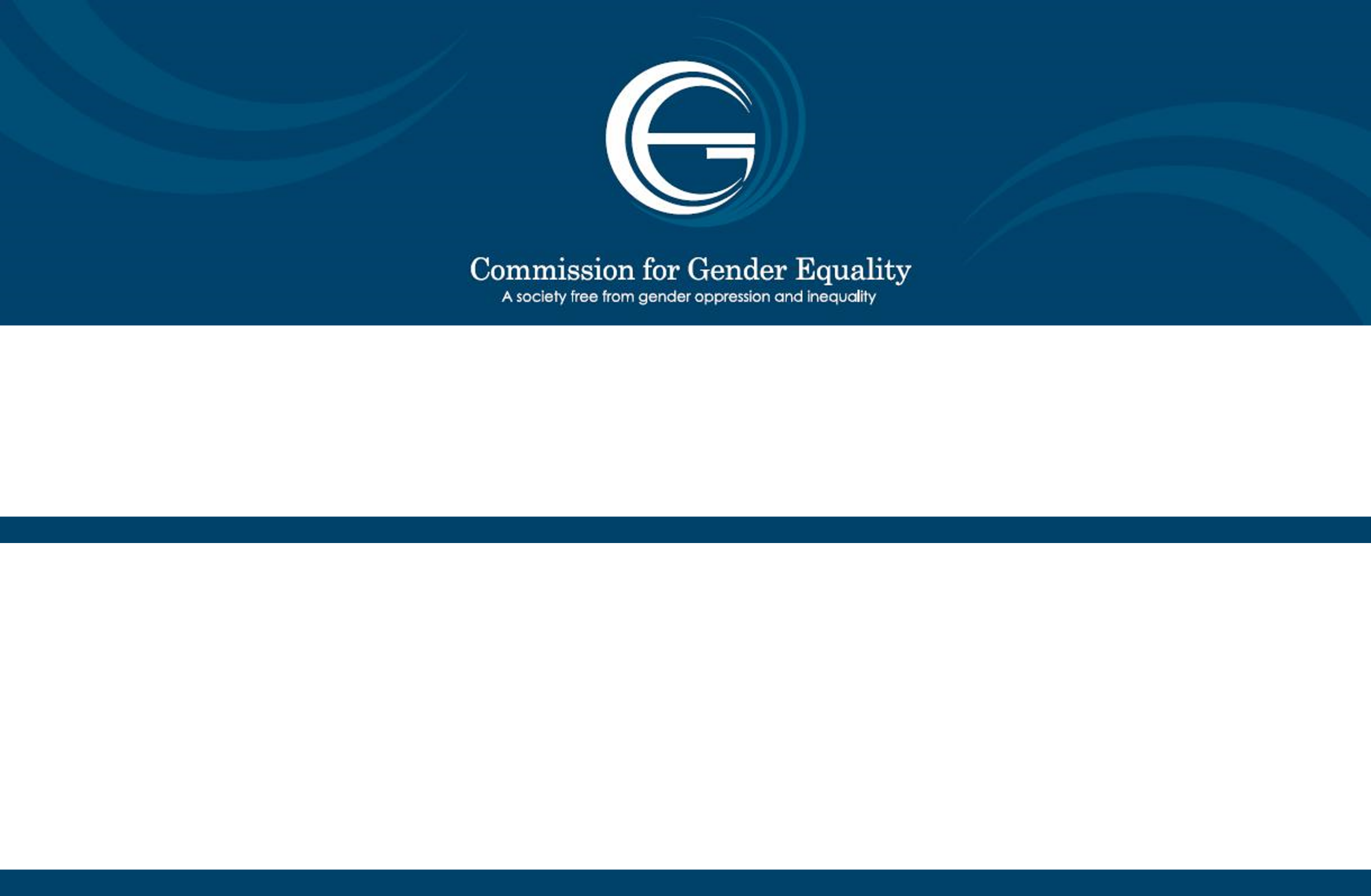 .
The nature of amendments that should be proposed in respect of the current reform to existing legislation;
Relevant gender equality provisions in international instruments which have not been mainstreamed into existing and proposed labour legislation;
Reasonable expectations of potential or permanent employees regarding labour legislation that will address the concerns of women;
The nature of amendments that should be proposed in respect of the current reform to existing labour legislation;
The shortcomings in the workplace which impede gender transformation and propose remedial measures;
To make relevant recommendations to institutions and ensure compliance with employment equity.
4
A Society Free From All Forms of Gender Inequality.
2023/02/20
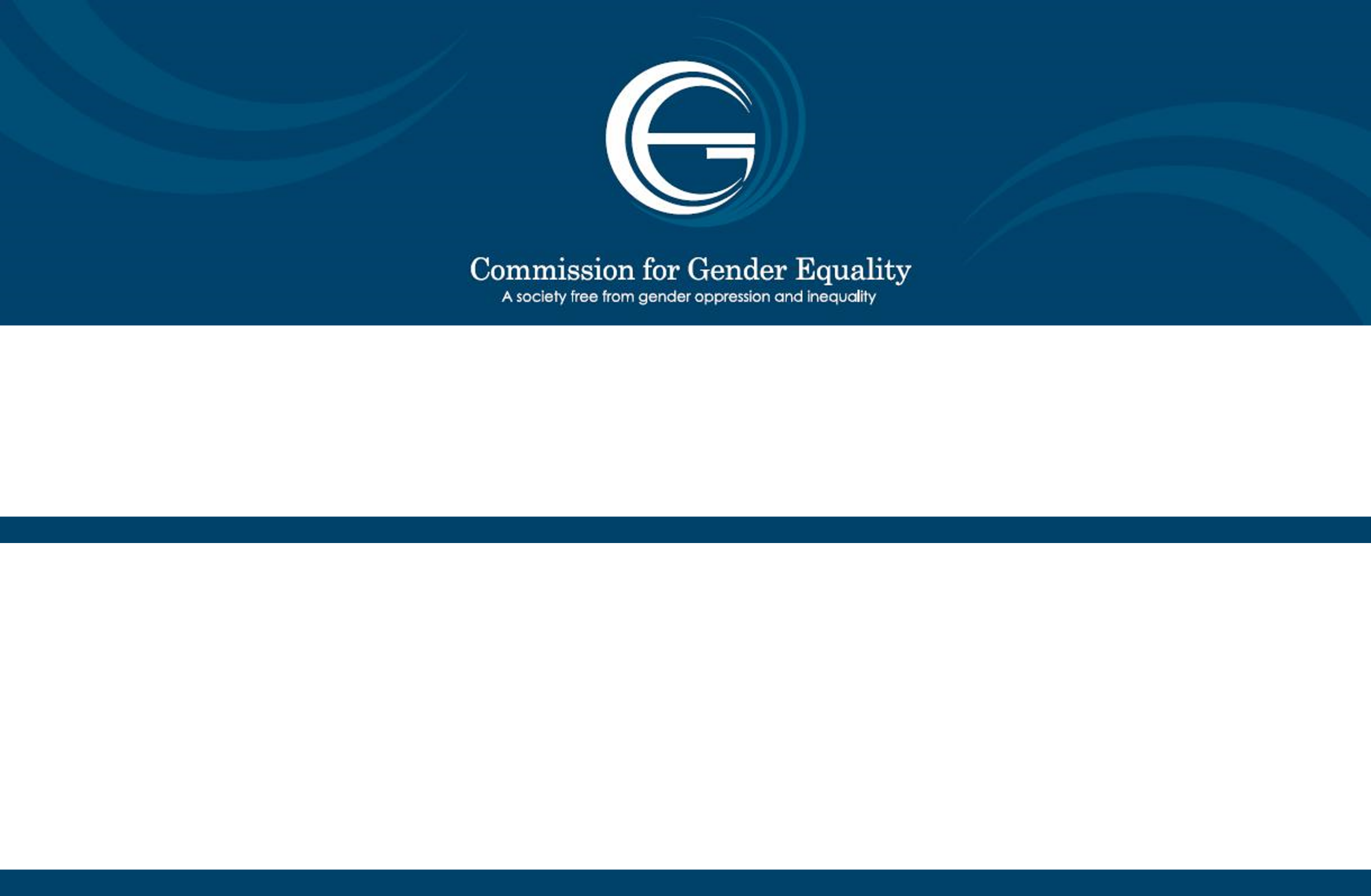 3. TVET COLLEGES APPEARANCE BEFORE THE COMMISSION 

3.1 Waterberg TVET College

This college appeared before the Commission on the 19th of November 2021 and the Commission made the following recommendations and findings:
The sexual harassment policy must be adopted by June 2021 and be aligned with the 2005 Code of Good Practices on the Handling of Sexual Harassment in the workplace.
The college should review policies to be gender-sensitive.
5
A Society Free From All Forms of Gender Inequality.
2023/02/20
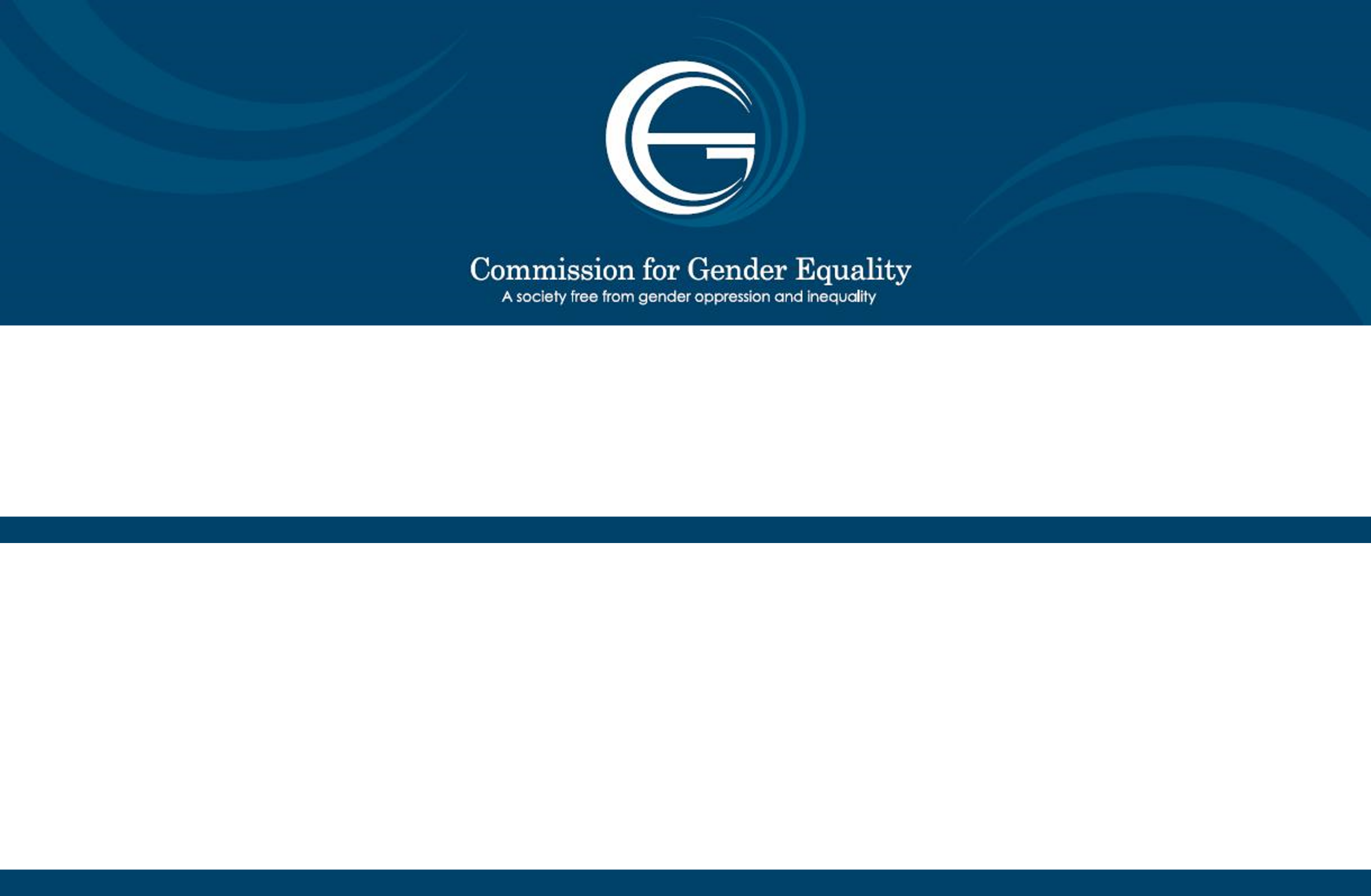 .
The college will conduct training on sexual harassment and invite the CGE to the training. 
Disaggregated data demonstrating employees generally promoted in various levels in the past three (3) years from 2017 must be made available.
An advertisement that targets PWD must be implemented.
The college must develop a policy framework that ensures continuity, accountability, and transparency in implementing equality and non-discrimination transformation initiatives.
The College had not developed its Sexual Harassment Policy and is in the process of developing this policy.
The College has also not reviewed its policies which are still gender blind.
6
A Society Free From All Forms of Gender Inequality.
2023/02/20
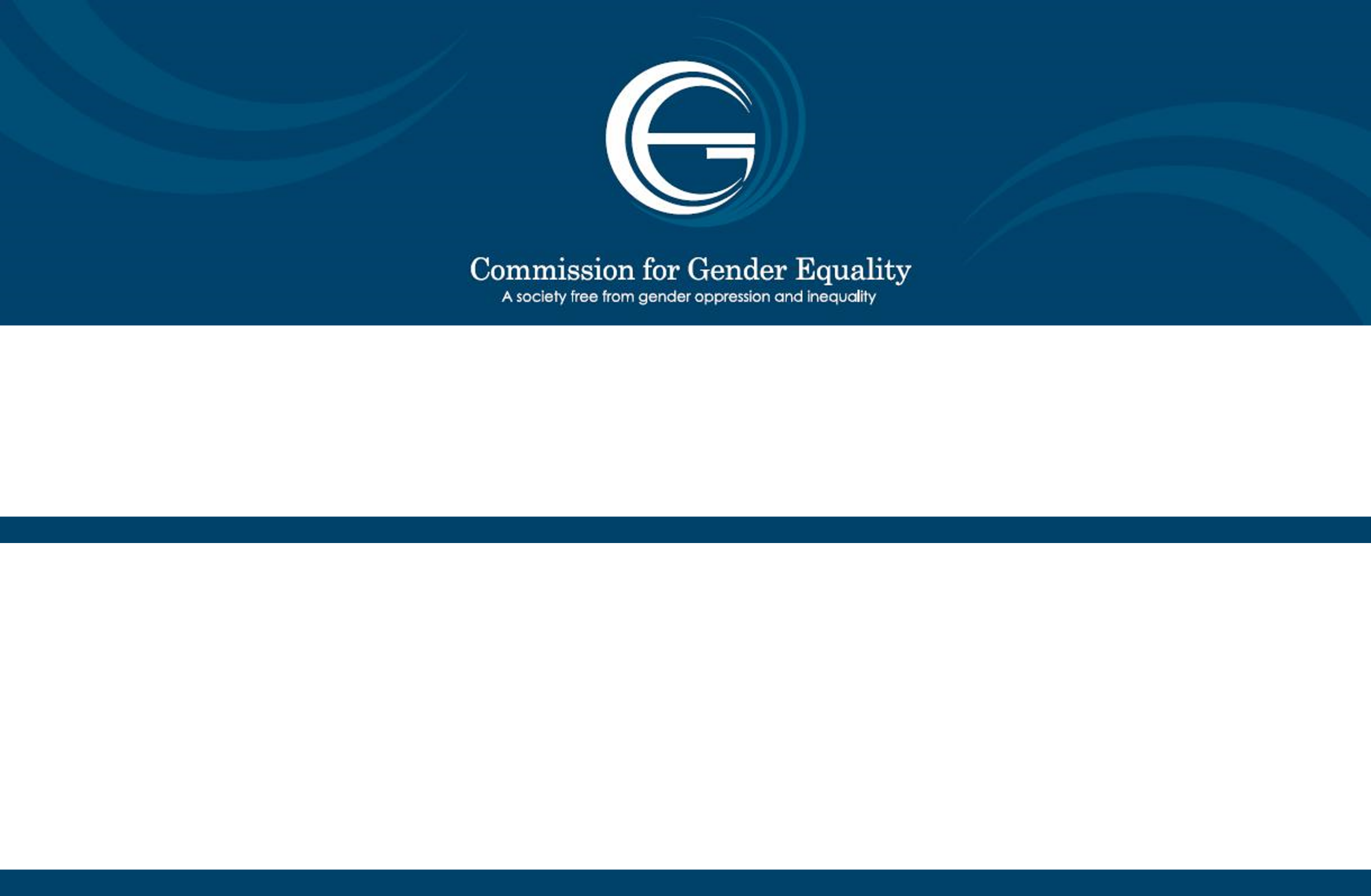 Submissions by Waterberg TVET College

The college has conducted training on sexual harassment to the satisfaction of the CGE.
The college did provide disaggregated data demonstrating employees promoted between 2017 and 2021 which had a fair promotion rate.  
The college did submit an advertisement that targeted PWD.
The college is still in the process of developing a policy framework that ensures continuity, accountability, and transparency in implementing equality and non-discrimination transformation initiatives.
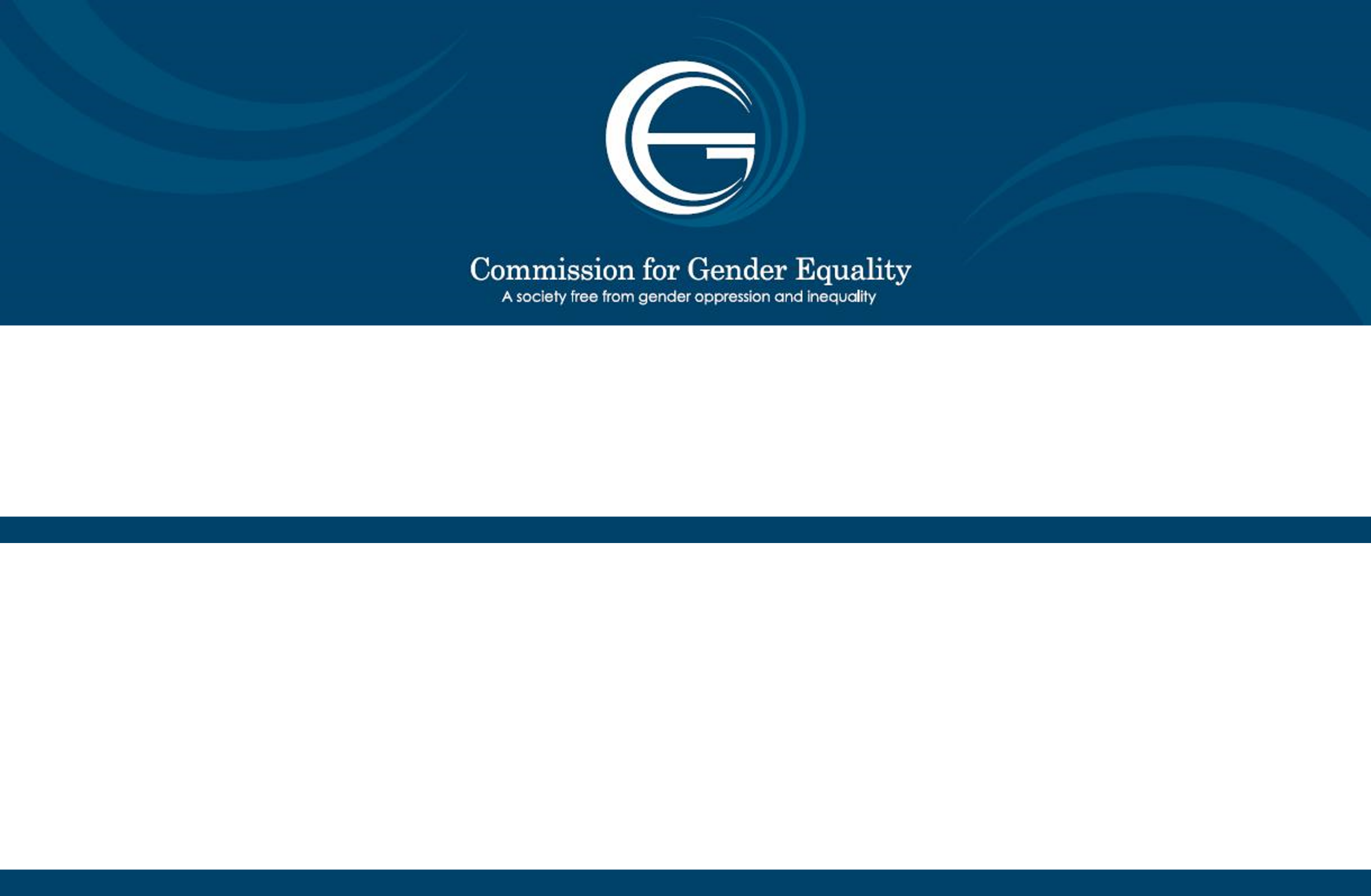 Conclusion 
The college has demonstrated its commitment to achieving equity in the workplace. The appointment of a female principal is further seen as an achievement towards equity in leadership roles. The college has complied with most of the recommendations of the CGE. The CGE shall continue to work with the college in Limpopo.
 The CGE recommended that: 
The college develops plans to render the necessary support to the 23 students at risk of GBV victimisation and the 24 students at risk of suffering from mental health-related problems. 
b) The college reviews all its policies to ensure gender-neutrality.
The college, as per its employment equity committee, needs to put timeframes within which an audit of infrastructure would be completed to create reasonable accommodation for PWD.
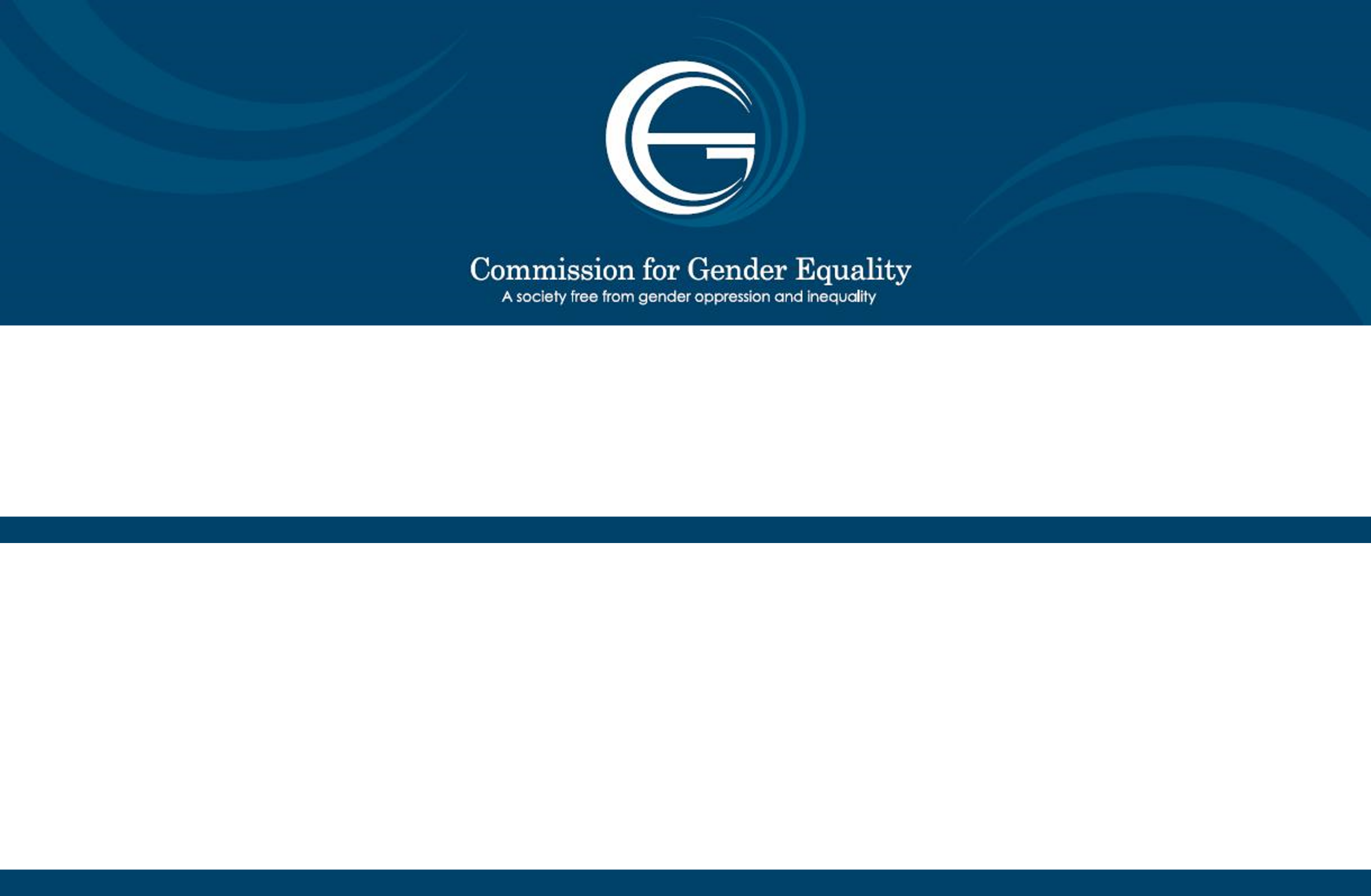 3.2 Nkangala TVET College 

The college appeared before the CGE on 18 November 2021 to provide progress on implementing the recommendations of the CGE report 2020. As a result, the following recommendations and findings were made by the CGE to the college:
The college must ensure that it implements employment equity, with the plan in place to recruit PWD. In addition, the college can work with disability organisations in Mpumalanga.
The college must develop mechanisms to track and manage cases of GBV within and outside the campus.
The departments of Higher Education and Training, and Labour must play an active role in monitoring the implementation of employment equity plans by TVET colleges.
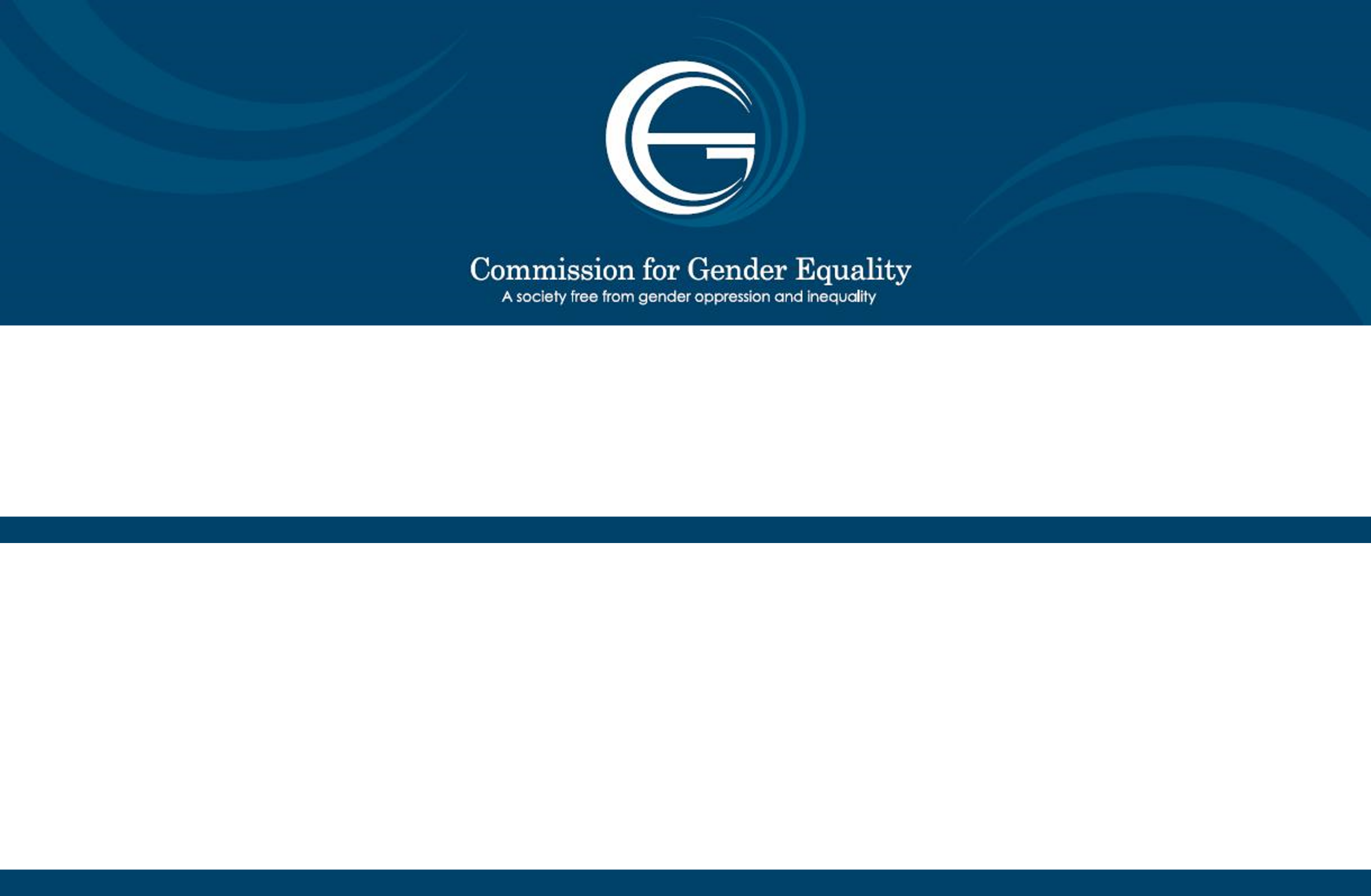 3.2.1 Progress submitted by the Nkangala TVET College. 

The Employment Equity Committee submitted a 2021/2024 report. The college undertook to employ people from designated groups and PWD. It was resolved that an advertisement as part of their drive would encourage PWD to apply. Another undertaking was that the college would work with disability organisations within the province.
b) The college informed the CGE that it is consulting with its current security company to address GBV matters. The              mechanism identified is to use the Namola App which assists in location sharing and tracking of student movements were there is a safety concern.
The implementation of employment equity plans by the college was submitted to the satisfaction of the CGE.
2023/02/20
A Society Free From All Forms of Gender Inequality.
10
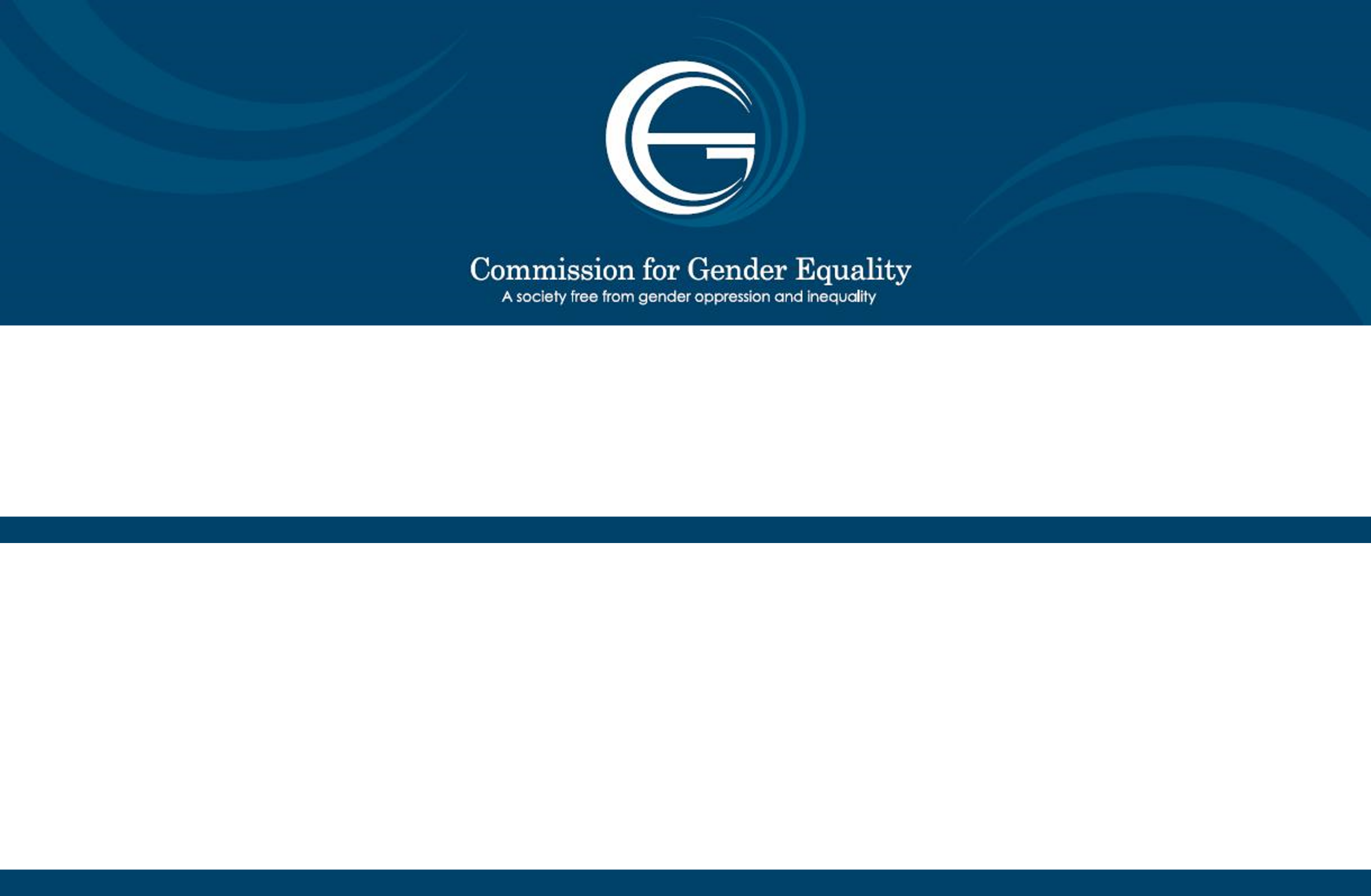 Conclusion 
The CGE was satisfied with the progress report submitted by the college . Accordingly, the CGE shall continue to work with the Nkangala TVET College in Mpumalanga and provide support were needed.
2023/02/20
A Society Free From All Forms of Gender Inequality.
11
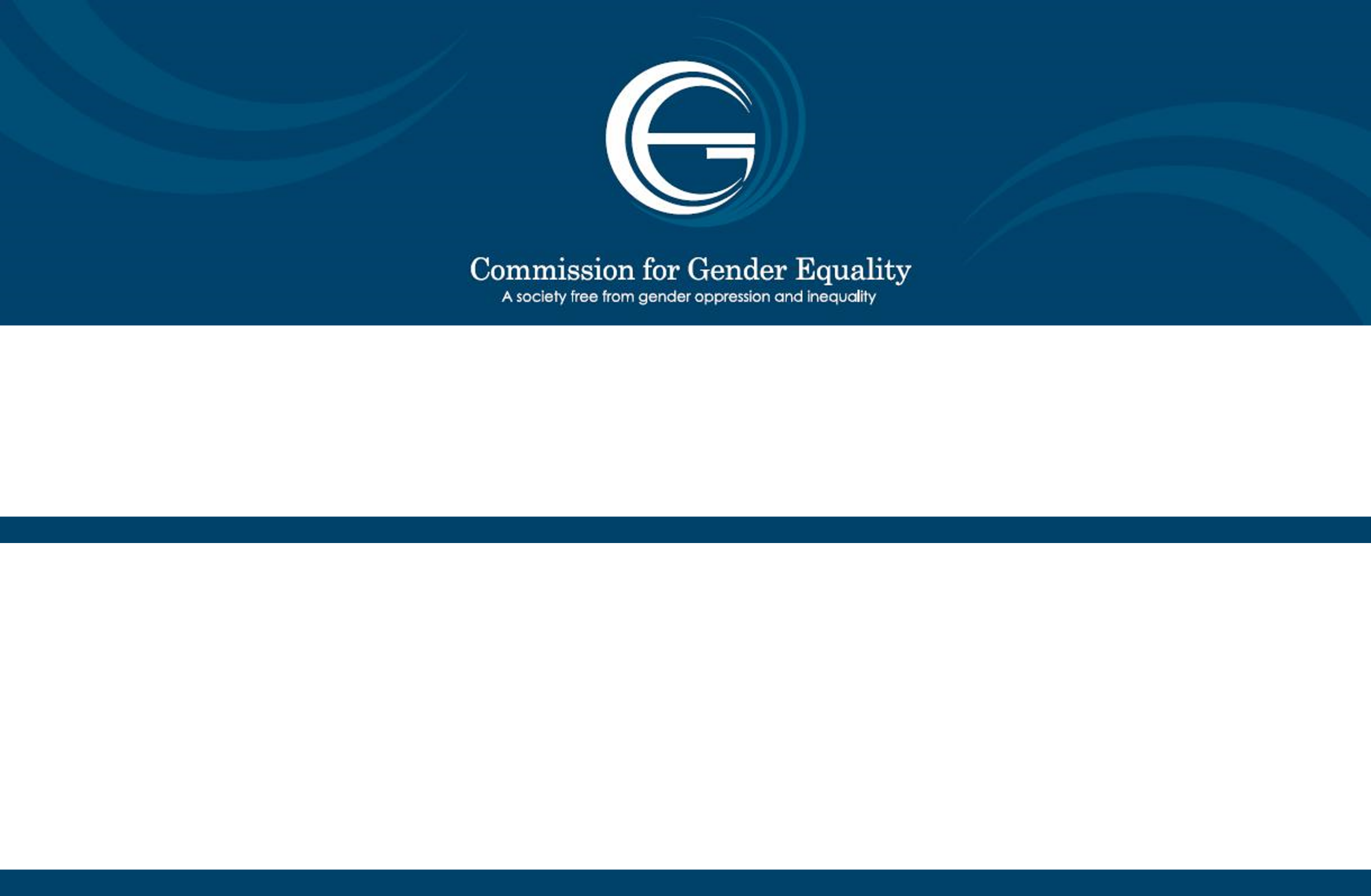 3.3 Northern Cape Urban TVET College

The college was to appear before the CGE on 18 November 2021. Through its legal representative, but failed to appear and the college has to date failed to submit further progress report to the Commission, As such , the Commission is unable to assess the progress made by the TVET college in implementing the recommendations.
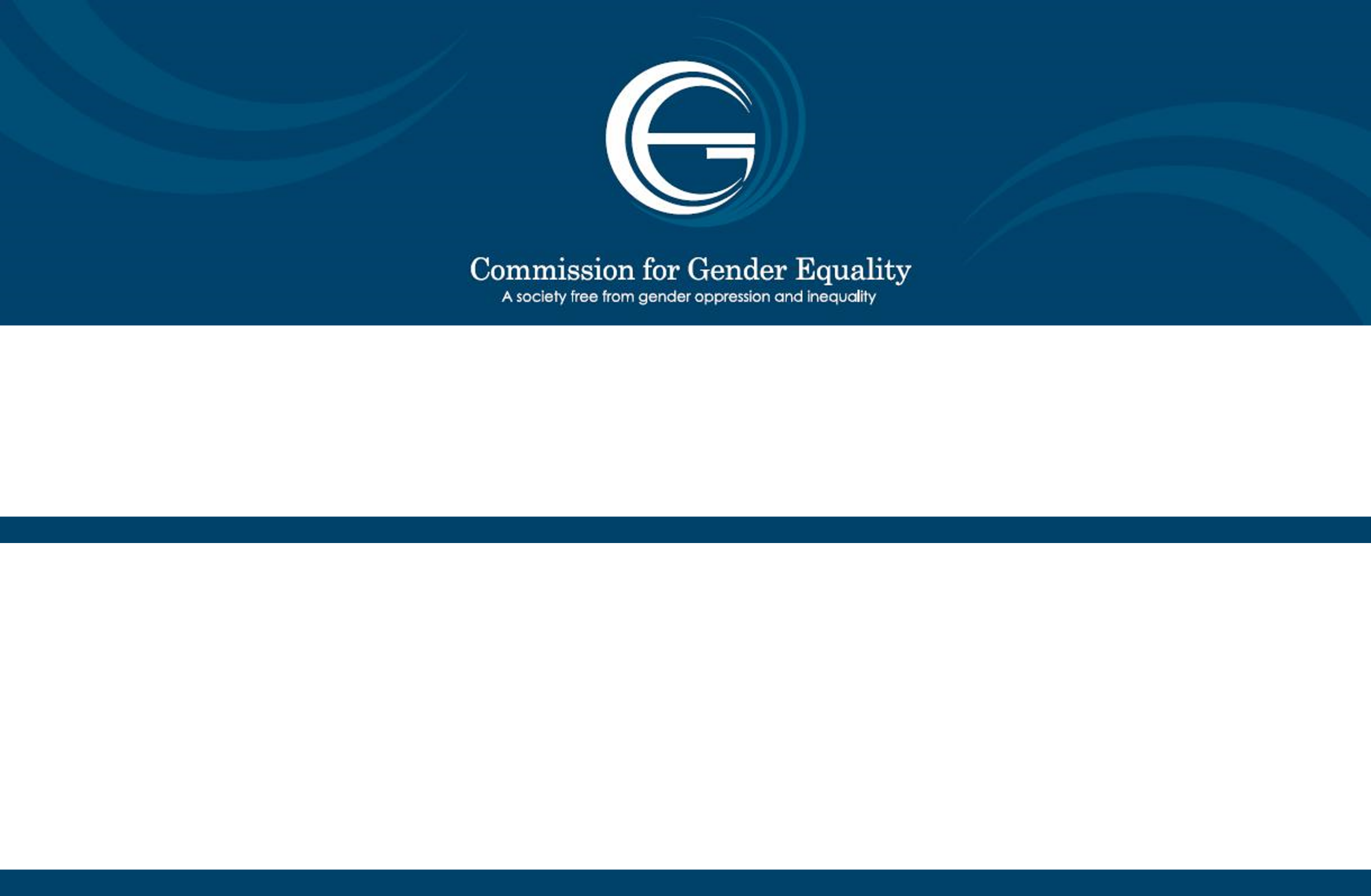 3.3 South West College
This college appeared before the CGE on 19 November 2021 to provide progress regarding implementing the recommendations of the CGE report 2020. In 2020 the CGE had made the following recommendations
The college should provide accurate statistics regarding the number of sexual harassment cases pending and finalised on or before the end of February 2022. 
The college should provide the key performance areas for the Deputy Principal, Corporate Service on or before the end of February 2022. 
The college should finalise its draft sexual harassment policy by the end of February 2022. The amendment should include the 2005 Code of Good Practice on handling sexual harassment.
The CGE is to help the college with policy developments during quarter four.
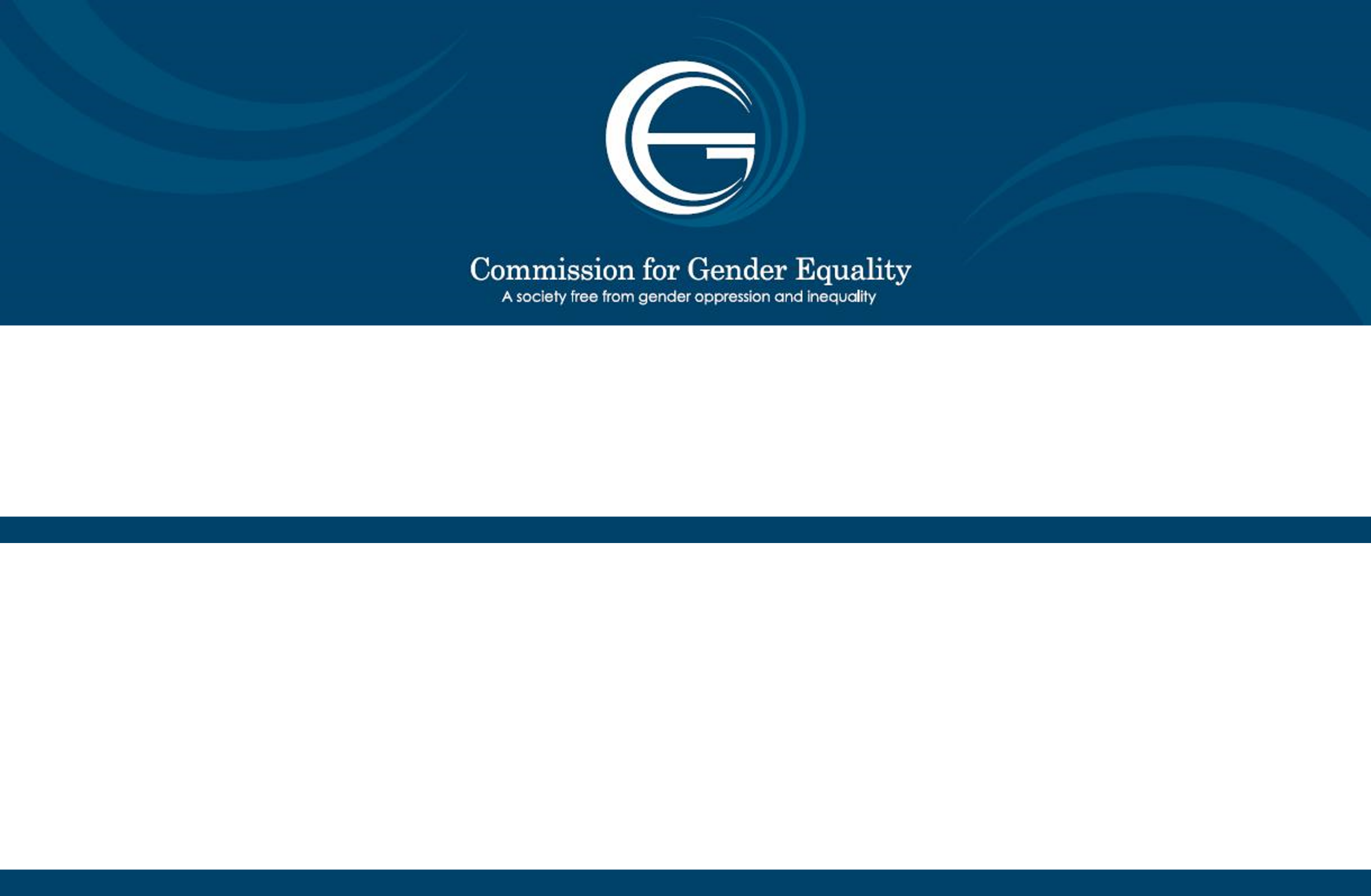 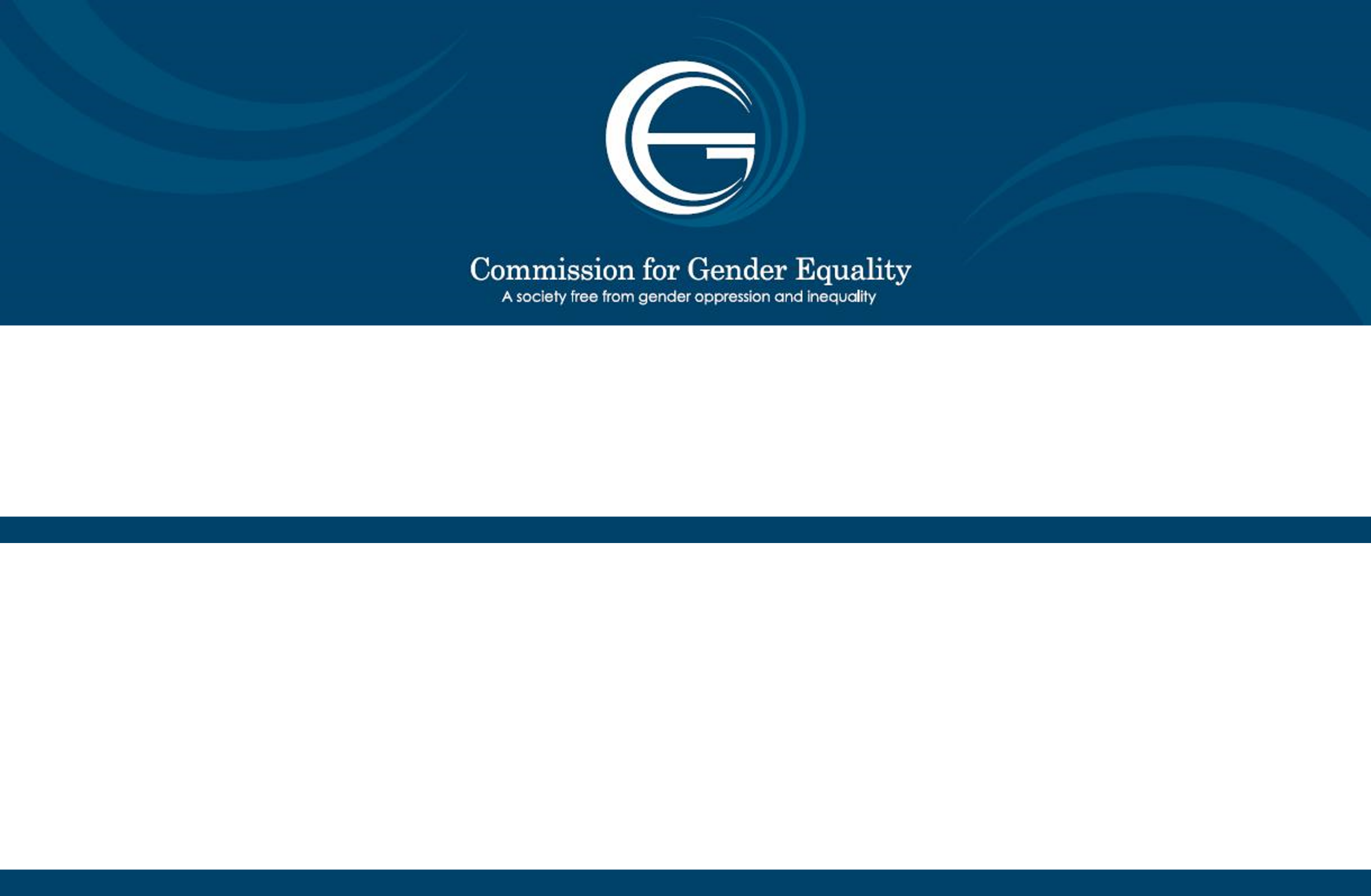 The college did furnish the CGE with the requested statistics and information and the following findings were made.
There is no representation of PWD in the top and senior management positions of the college. 
The sexual harassment policy is still in a draft form and reliance is on the disciplinary code for public servants’ resolution 1 of 2003.
There is no succession and retention plan. 
There is no employment equity Manager. 
No promotions for the period 2017 to date. 
There are discrepancies in the number of sexual harassment cases pending and finalised.
The Employment Equity Committee was established in 2016, and no meetings were held.
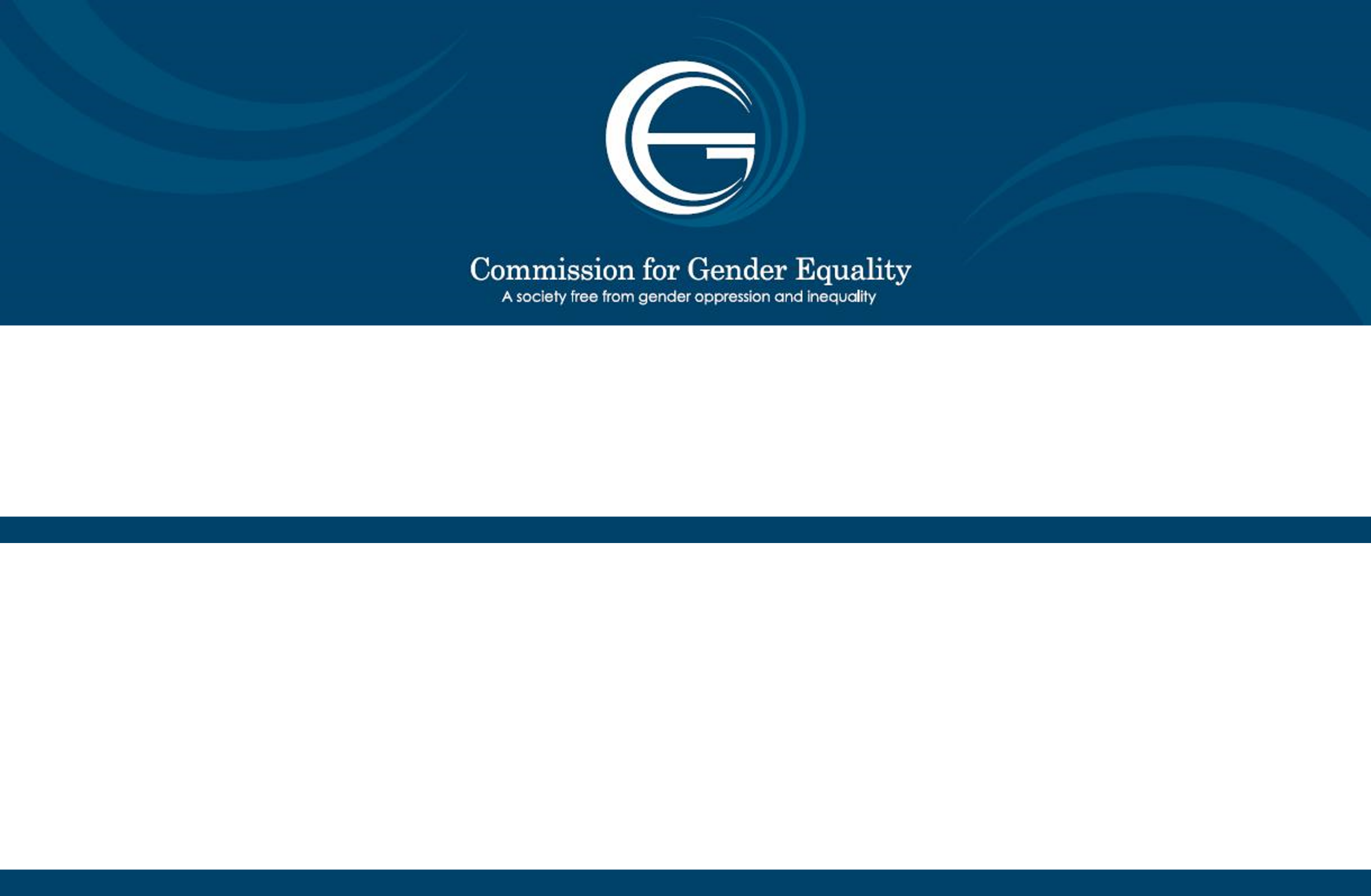 Conclusion 

It has become abundantly clear from the submission of the college that top management positions are male-dominated. The progression of women and PWD into the top and senior management positions must be prioritised by the college to achieve gender parity at those levels. The CGE has noted that several females are acting campus managers.
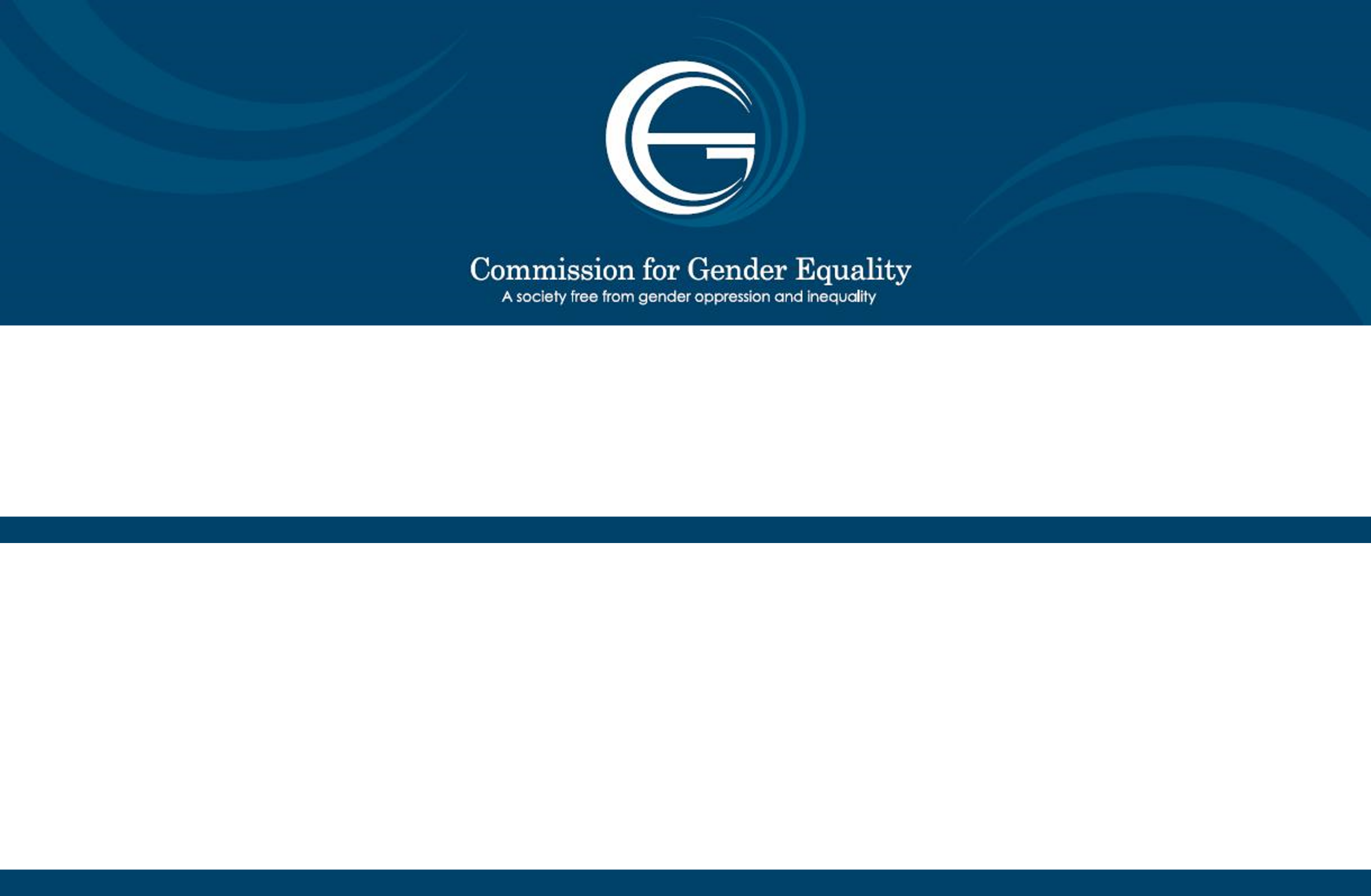 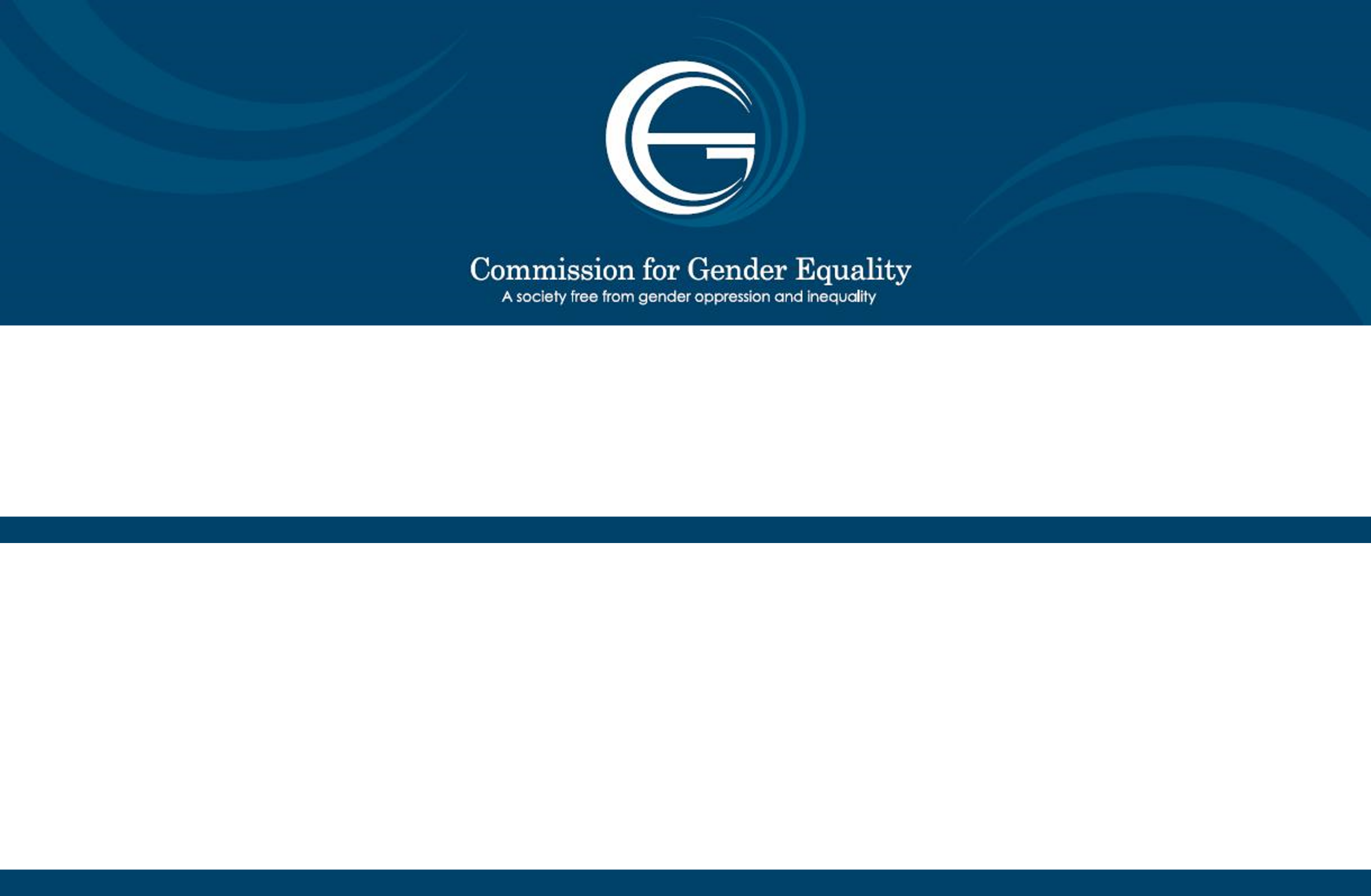 Overall Conclusion into gender transformation in TVET colleges
TVET colleges have demonstrated commitment to comply with the recommendations of the CGE. However, the challenge seems to be that most are not able to comply because some of the projects cannot be fulfilled without the DHET. Most of the colleges have conducted workshops and campaigns around this discourse to create a safe environment for both students and staff members regarding GBV. Some colleges do not have a separate sexual harassment policy for the institution and rely on the disciplinary code for public servants' resolution 1 of 2003 or have the sexual harassment policy in a draft form. The appointment of PWD and women at various occupational levels continues to be a challenge across the colleges. The CGE will continue to discharge its constitutional mandate to engage the colleges to ensure full compliance with the recommendations.
THANK YOU
HAVE A GENDER RELATED COMPLAINT ?
REPORT IT TO 
0800 007 709
FOR MORE INFORMATION
VISIT OUR WEBSITE
www.cge.org.za
SOCIAL MEDIA CONTACTS
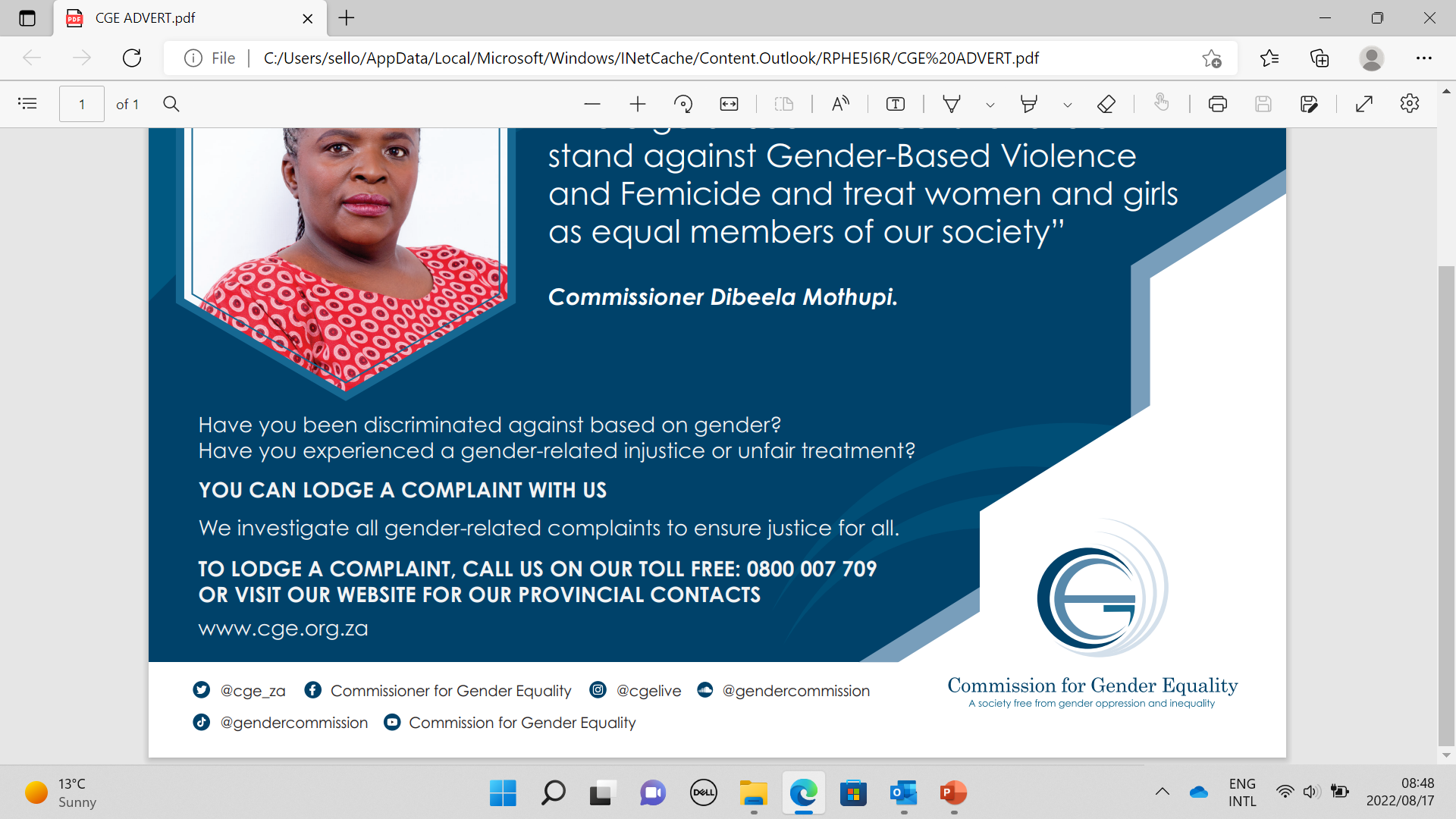 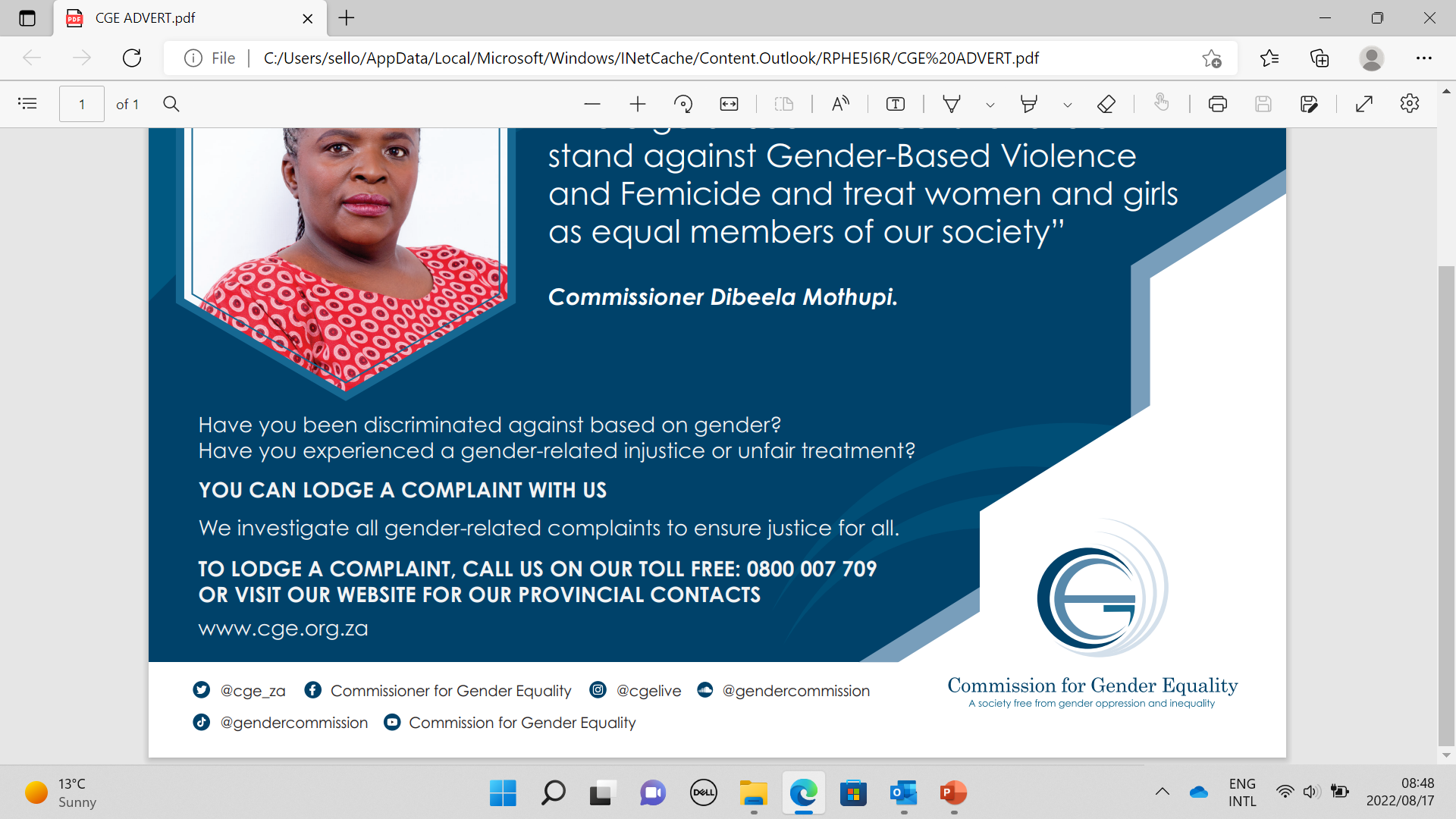 A Society Free From All Forms of Gender Inequality.
2023/02/20
17